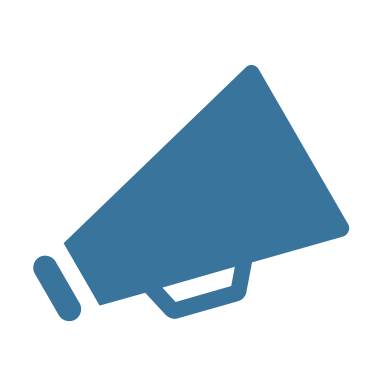 STIMULI
Pull factors for producer participation
Bridges and entry smoothers
Pull factors for consumer participation
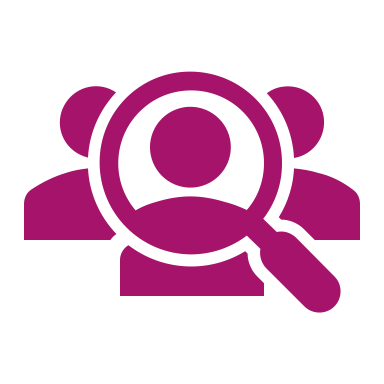 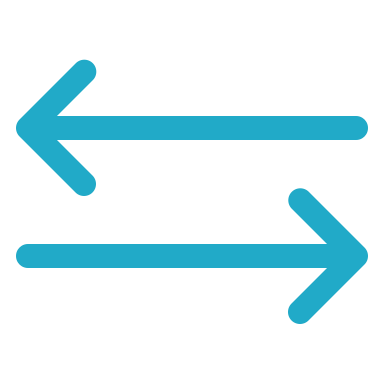 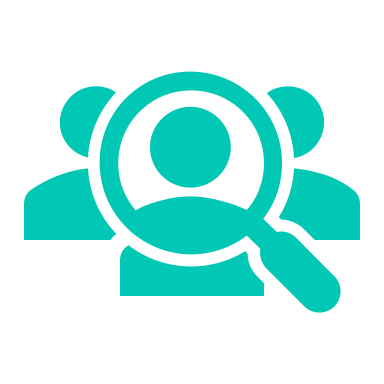 PRODUCER SEGMENTS
INTERACTION
CONSUMER SEGMENTS
Resources and competences 
Wants and needs
Geographic, Demography, Psychography
Resources and competences 
Wants and needs
Geographic, Demography, Psychography
Co-creation and conjunct activities
Matching,  dialogue and exchange of attributes
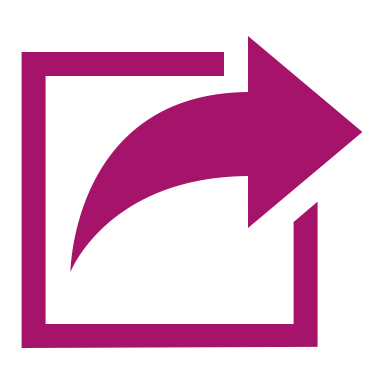 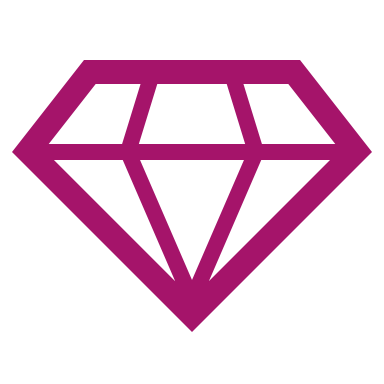 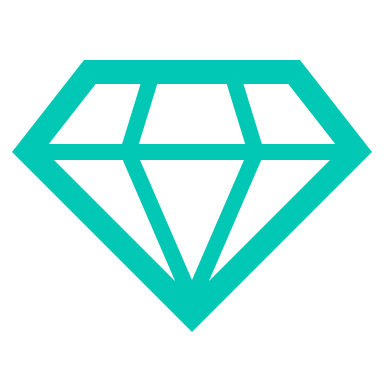 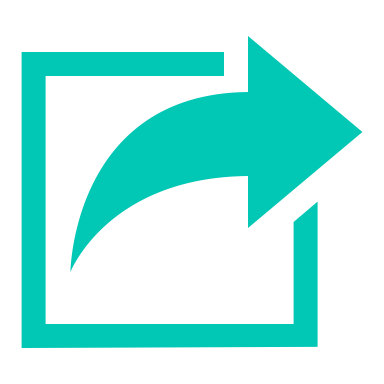 PRODUCER SUBSTITUTES
PRODUCER VALUE PROPOSITIONS
FACILITATION
CONSUMER VALUE PROPOSITIONS
CONSUMER SUBSTITUTES
Core values delivered
Problems solved
Desired experiences provided
Core values delivered
Problems solved
Desired experiences provided
Current substitutes
Trends for future substitutes
Technology, algorithms and filter
Governance and trust-building mechanisms
Current substitutes
Trends for future substitutes
METRICS
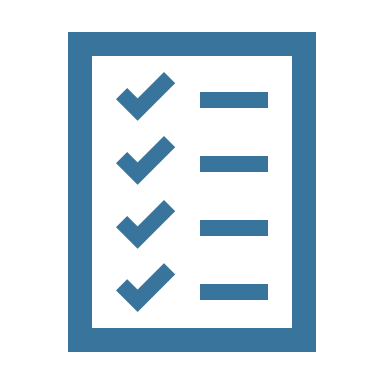 Number of producers
Lifetime value of producers
Frequency and quality of interactions
Impact of facilitators
Number of consumers
Lifetime value of consumers
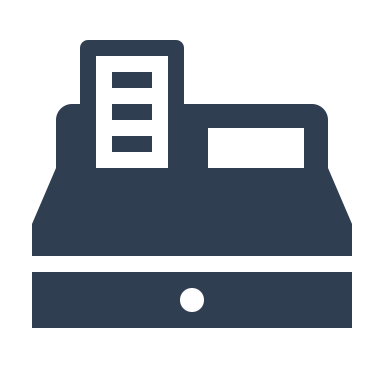 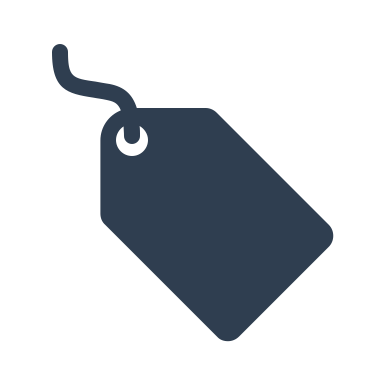 COST MODEL
MONETIZATION
Variable and fixed costs
Customer acquisition costs
Investments and cost of capital
Revenue generation mechanisms
Price discriminations and cross-subsidizations
Ancillary services, freemium and other pricing strategies